第１０3回　薬剤師国家試験　学校薬剤師が知っておくべき問題
1
問18　
冬季に患者発生数がピークになる食中毒の病因物質はどれか。1つ選べ。
1.カンピロバクター・ジェジュニ
2.ツキヨタケ
3.腸炎ビブリオ
4.ノロウイルス
5.サルモネラ属菌
2
問25
大気中に含まれる物質のうち、環境基本法により環境基準が設定されていない のはどれか。1つ選べ。
1.　一酸化炭素
2.　二酸化炭素
3.　二酸化窒素
4.　テトラクロロエチレン
5.　ベンゼン
3
問27　
長期連用により精神的依存を起こすが、身体的依存は生じにくいのはどれか。 1つ選べ。
1.　メタンフェタミン
2.　モルヒネ
3.　アルコール（エタノール）
4.　エチゾラム
5.　フェノバルビタール
4
問124　食中毒に関する記述のうち、正しいのはどれか。2つ選べ。
1.　蜂蜜にはボツリヌス菌の芽胞が含まれることがあるため、腸内細菌叢が未熟な 乳児が蜂蜜を摂取すると、ボツリヌス症を発症し、呼吸困難や呼吸停止に陥るこ とがある。
2.　生魚摂取により生じるクドアやアニサキスなどの寄生虫による食中毒は、生魚 を長時間冷凍しても防ぐことはできない。
3.　ジャガイモの芽や皮の部分に多く含まれるソラニンやチャコニンは熱に不安定 なため、加熱処理によりこれらによる食中毒を防ぐことができる。
4.　イヌサフランの球根にはコルヒチンが含まれるため、誤食すると呼吸不全等を 起こし死に至ることがある。
5.　シガテラの原因となる魚類は主に熱帯から亜熱帯にかけて生息しているため、 我が国ではシガテラ発症の報告はない。
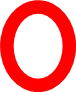 5
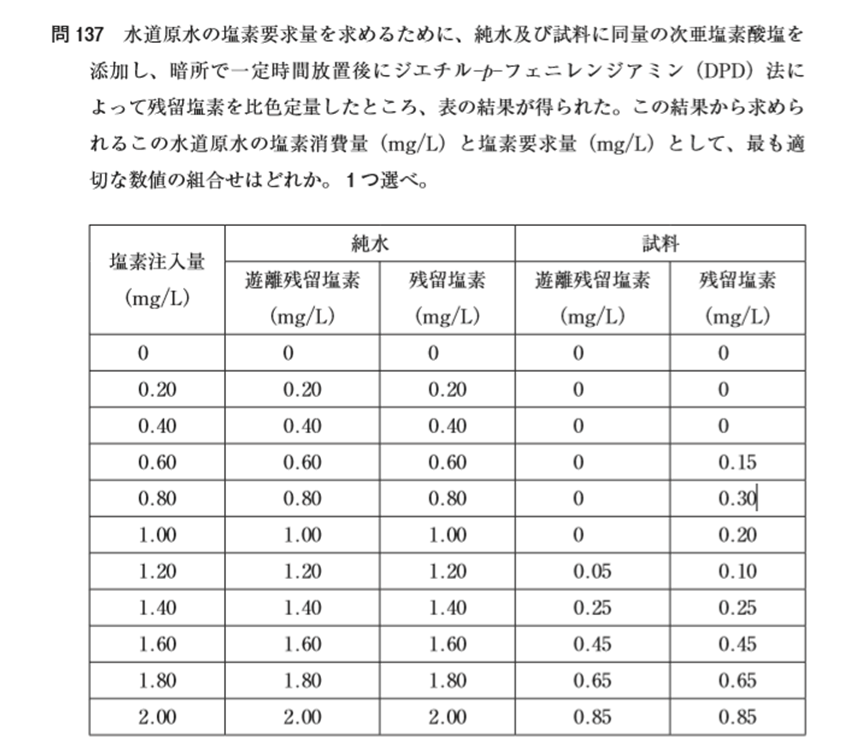 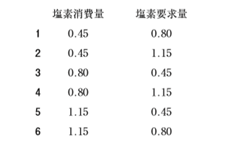 6
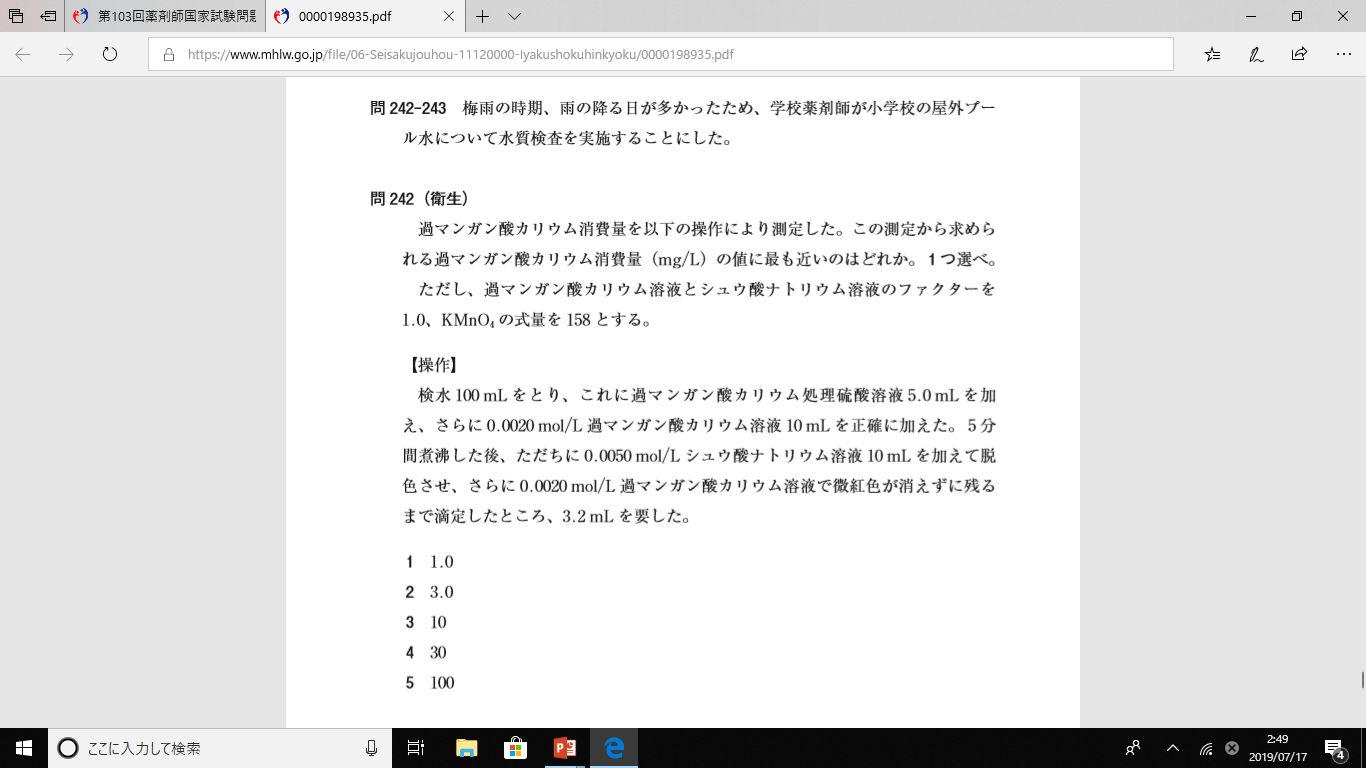 7
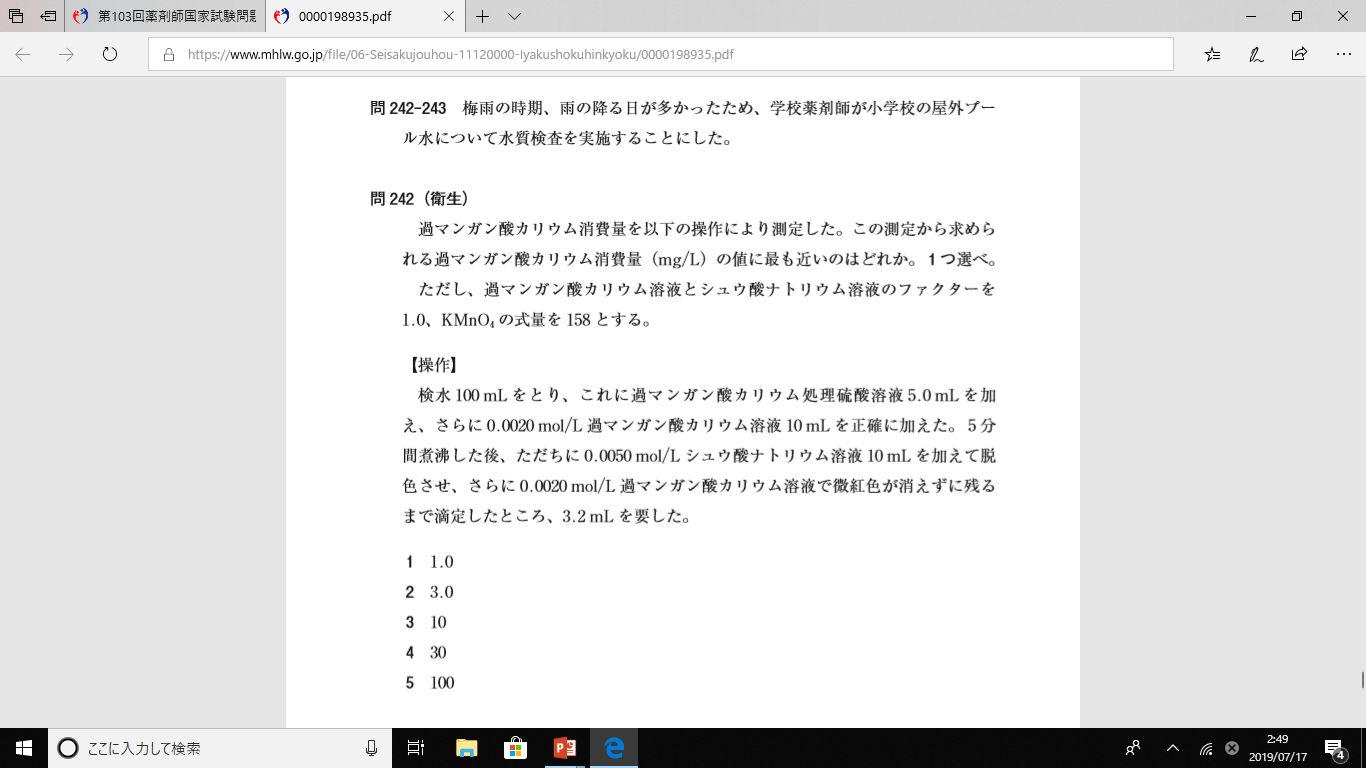 8
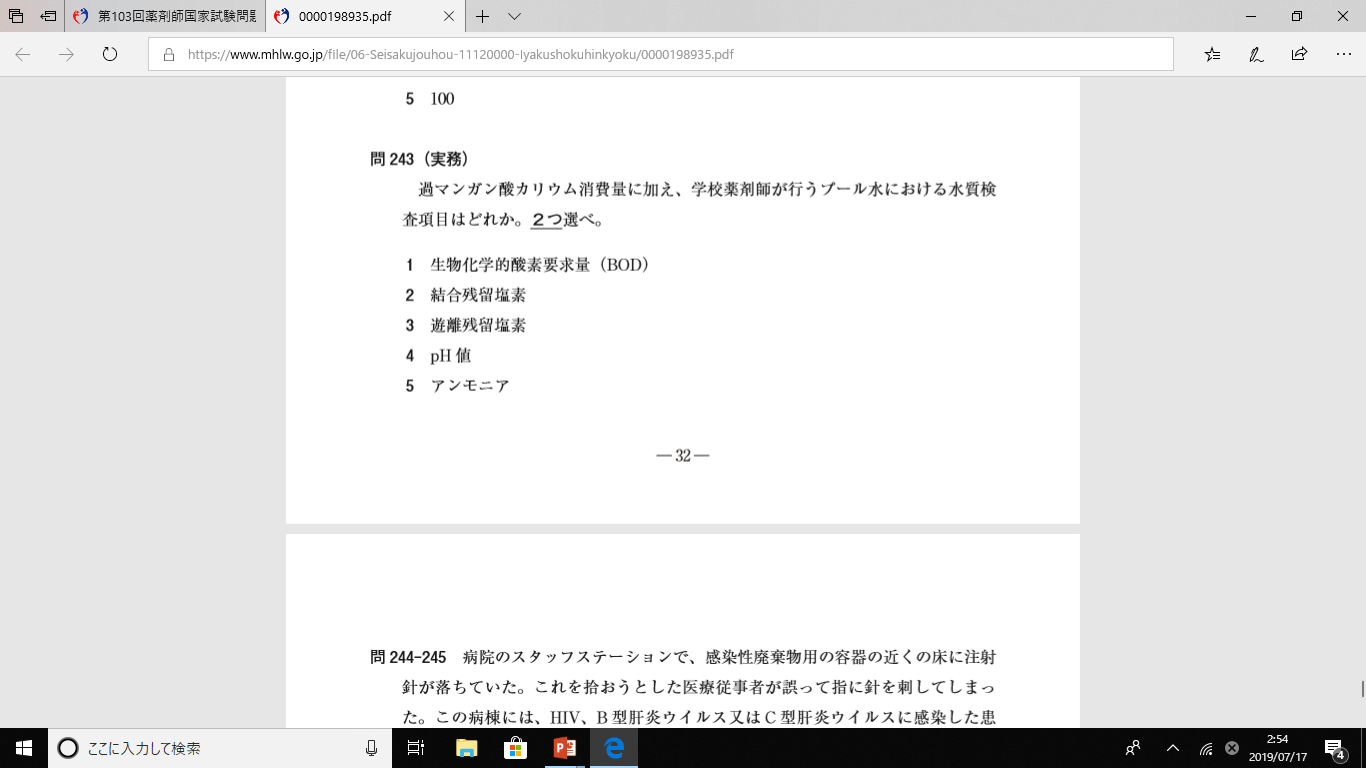 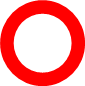 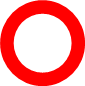 9